Vertical Farming
Team Members: 
Aaron Curley – Documents 
Yanchu Du – Client Contact​
Richard Hamilton – Website Developer
Hunter Kea – Project Manager​
Alfred Serventi – Budget Liaison​
Project Description (Yanchu)
Background
Target Customer: individuals who is interested in planting
Requirements: size, sustainable, affordable
Client: our teammate Hunter
Sponsor: no sponsor currently
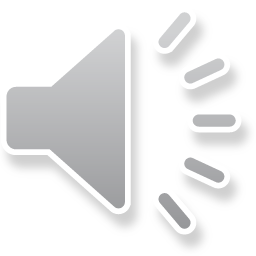 2
Design Description (Richard)
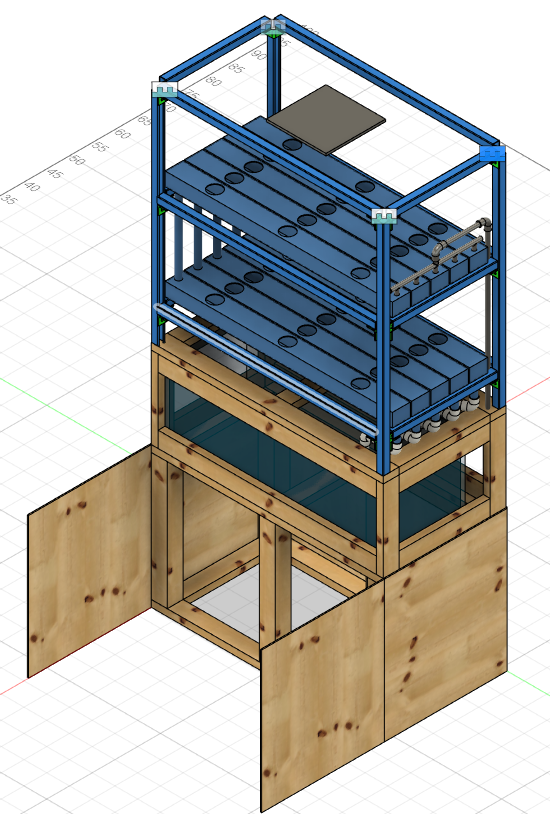 The current system uses a wooden base with an upper frame made of Unistrut to support the weight of the fish tank.
Underneath the tank is storage for fish food and plant nutrients as well as space for electronics and cables.
The submersed pump pushes water to the upper troughs through tubing
The water then runs into the troughs below and back into the fish tank.
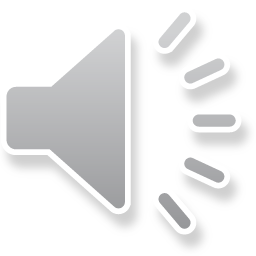 Figure 1: Full CAD Model
3 Richard
Design Description Cont. (Richard)
The water drains from the lower pipes into the tank to be reused by the fish and pump.
The flowing water helps aerate the water to keep fish oxygenated.
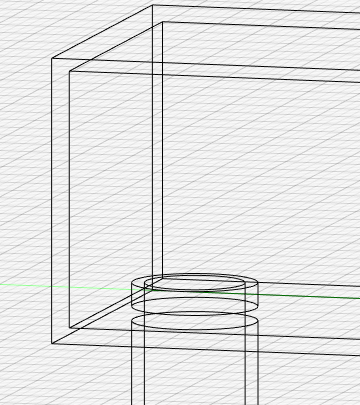 When installed, the PVC tubing sticks into the troughs 0.25 inches.

Due to this, the water level in the troughs must be maintained at 0.25 inches before drainage can occur.

This guarantees appropriate water level in the system and provides a method for limiting water drain.
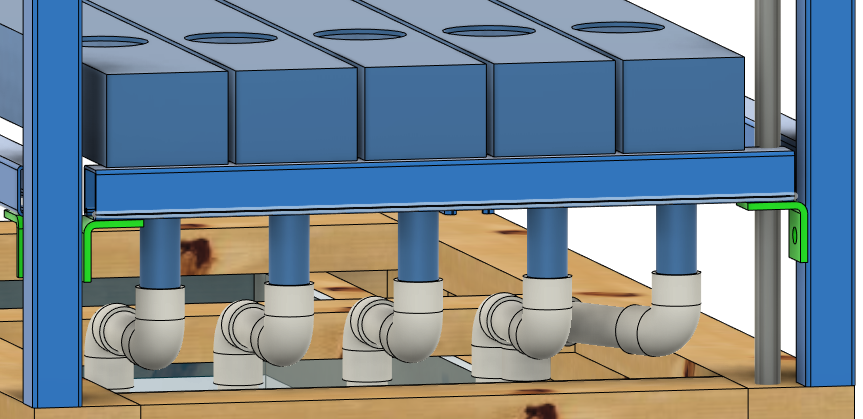 Figure 2: Troughs with built in drain limiter
Figure 3: Drains from lower troughs into tank.
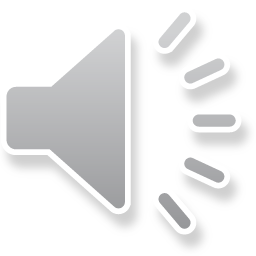 4 Richard
Current State of System (Aaron)
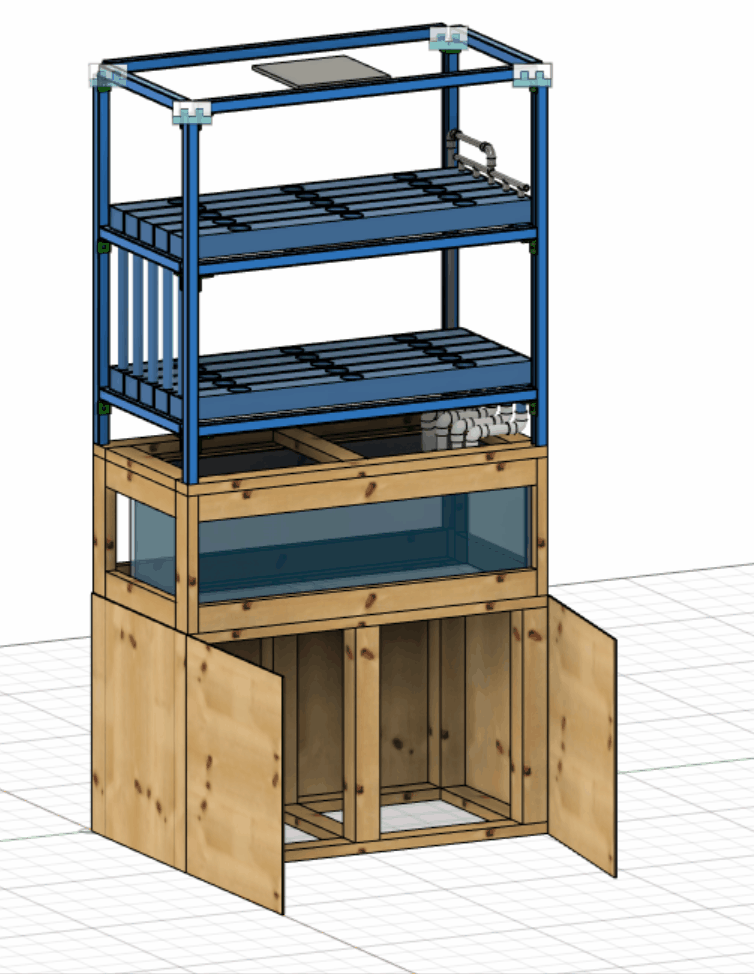 Figure 4: Current CAD model
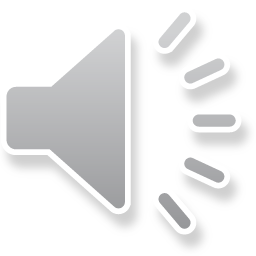 Current State of System (Aaron)
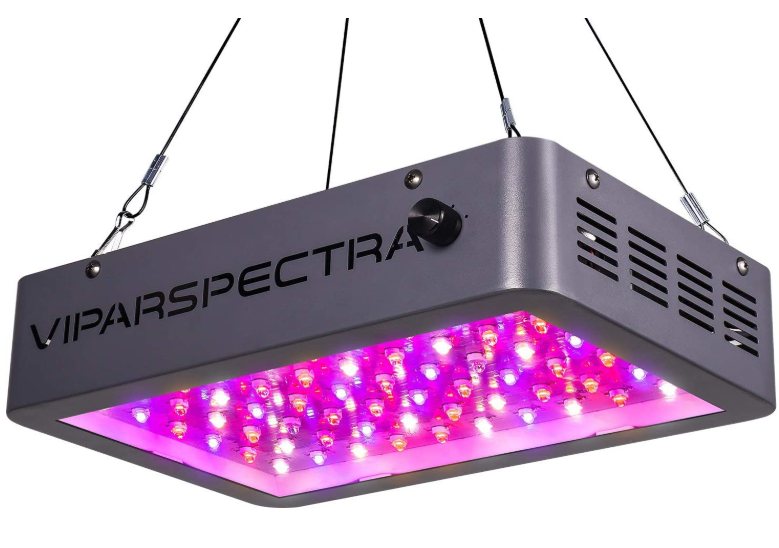 Fig 5: VA600 Par light
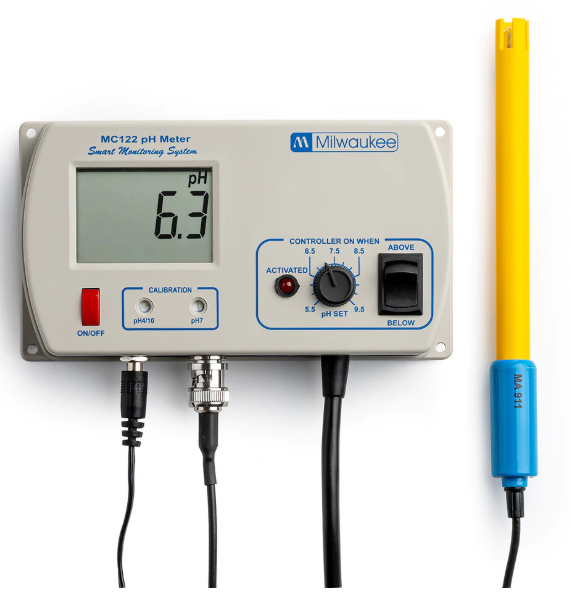 Power of hydrogen = 6.8 - 7.2
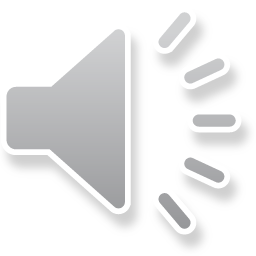 Fig 6:  Milwaukee MC122 PRO pH Controller
Current State of System (Aaron)
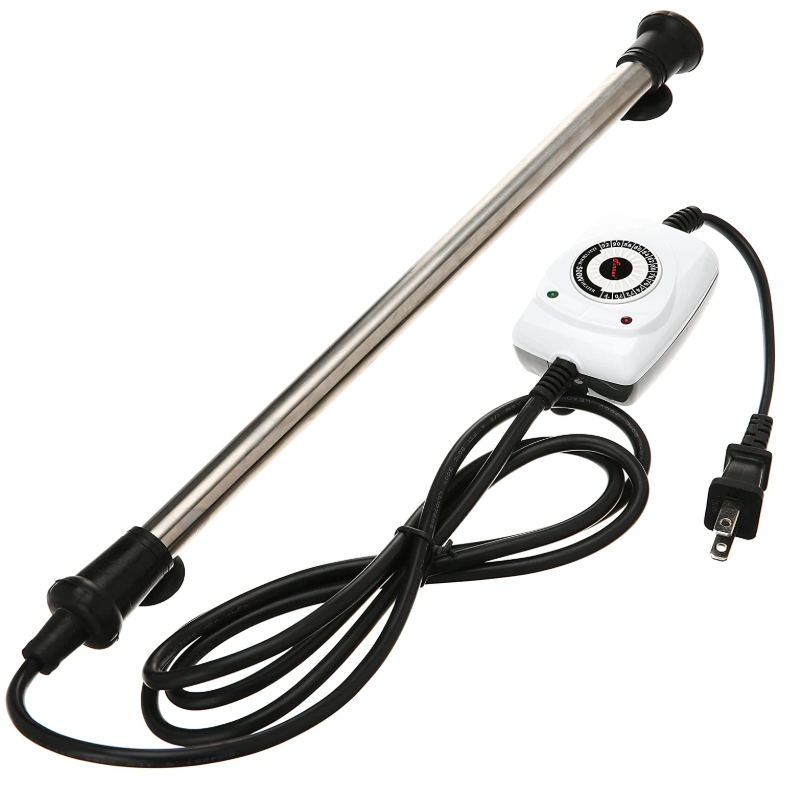 Maintain water temperature between 68°F-74°F
Fig 7: aquarium heater
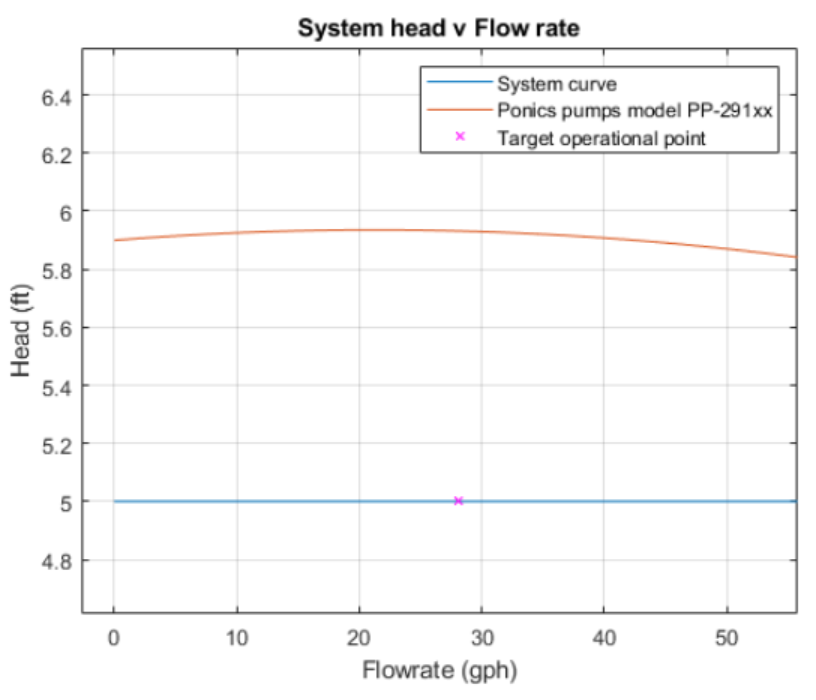 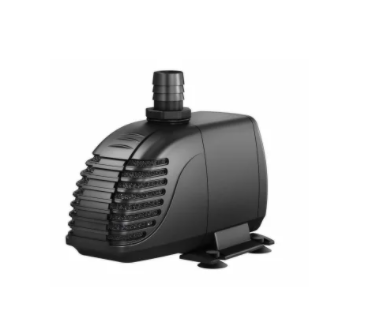 Volumetric flow rate per planter = 28 gph
Fig 8: Ponics Pumps model-291
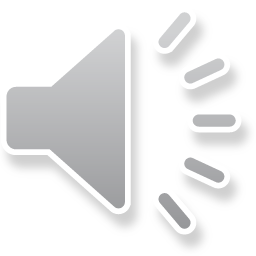 Fig 9: PP-291xx performance curve
Current State of System (Aaron)
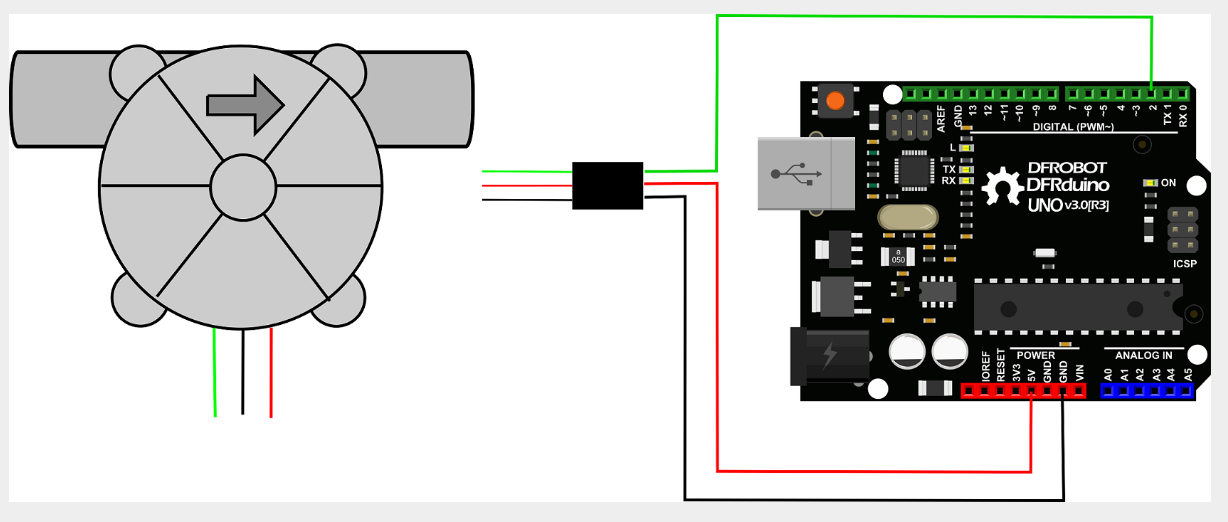 Volumetric flow rate per grow trough = 28gph
Alert @ flow rate < 28 GPH
Fig 10: Hall effect flow meter
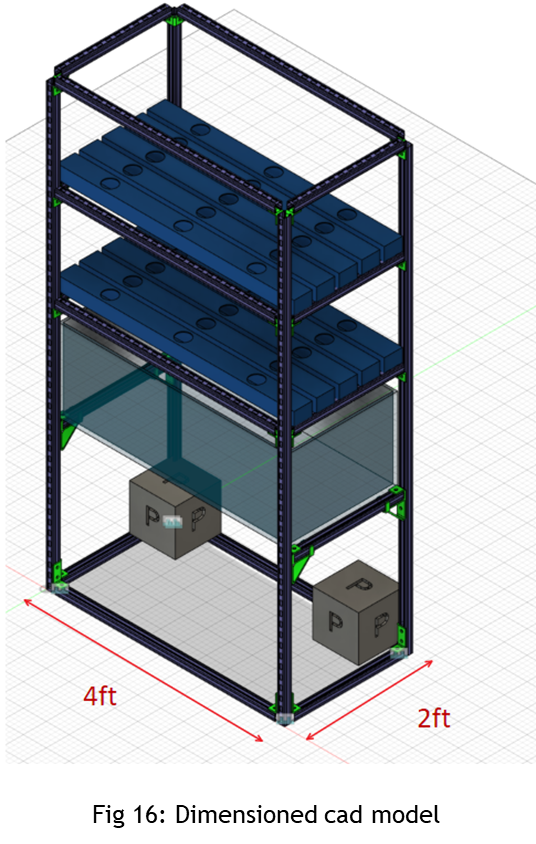 Area = 8 ft2
Average ceiling height in the U.S. is 8-9ft
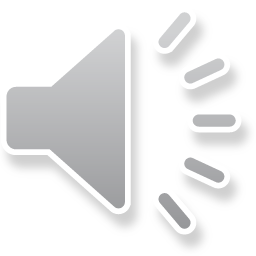 Fig 11: Hall effect flow meter
Current State of System (Aaron)
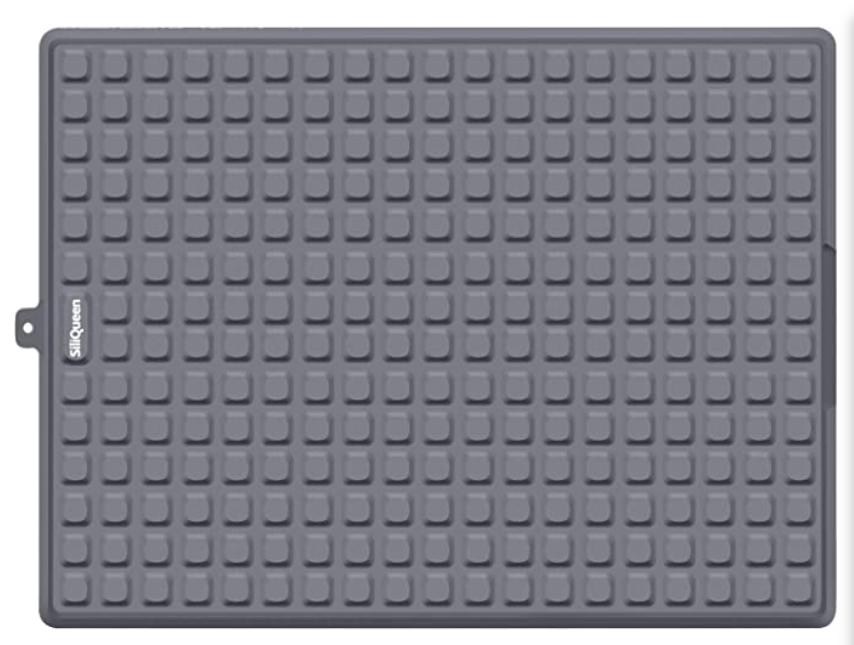 Typical refrigerator operating noise is 50 decibels
Fig 12: Silicone drying mat
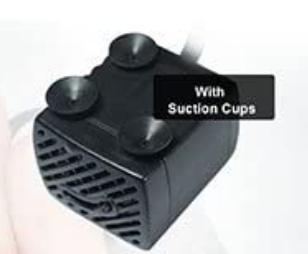 Fig 13: Rubber pump feet
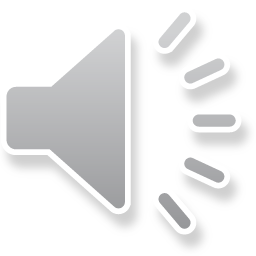 Current State of System (Aaron)
Table 1: Bill of materials
Total Cost - $1251.64

Purchases
Water flow sensor - $8.99
PVC tubing – 10.24
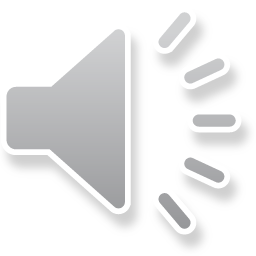 Current State of System (Aaron)
Table 2: Action items
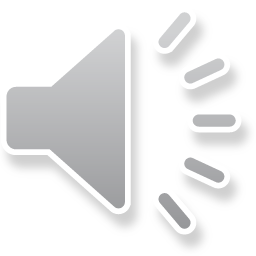 Implementation Plan (Hunter)
When we finally receive a budget the team will go through the bill of materials and trim the excess and upgrade where needed.
The team will work on the rest of the project together at a decided location to finalize the project deliverables
The team will decide on who is performing what task when the materials arrive
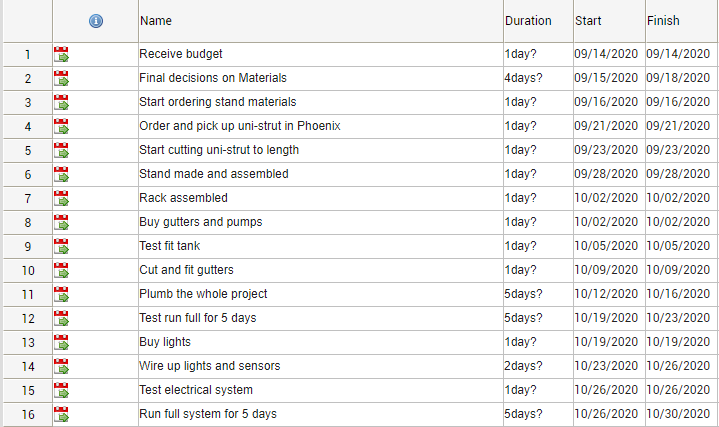 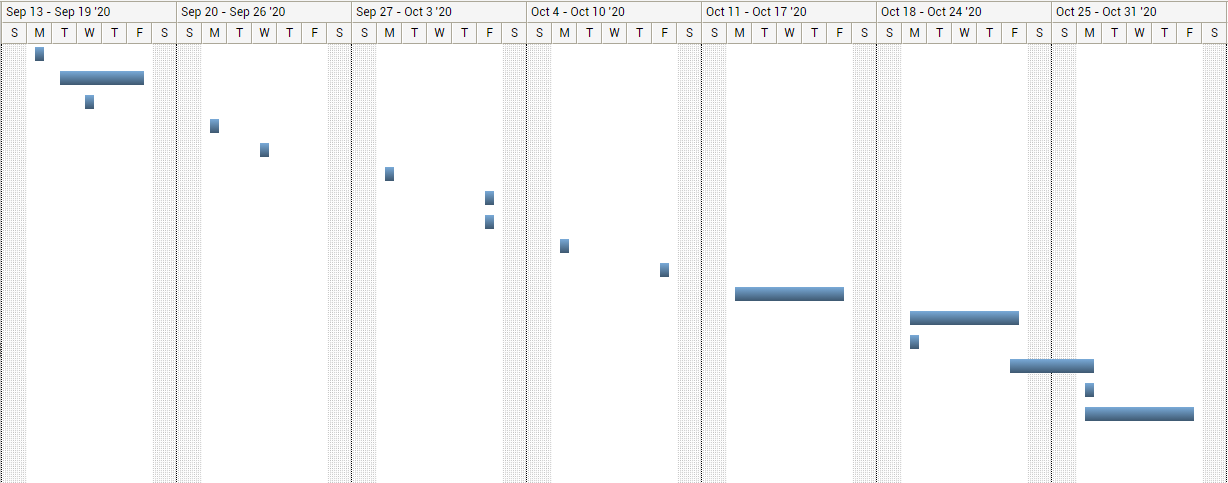 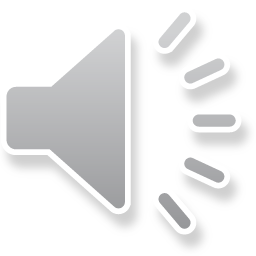 12
Testing Plan (Alfred)
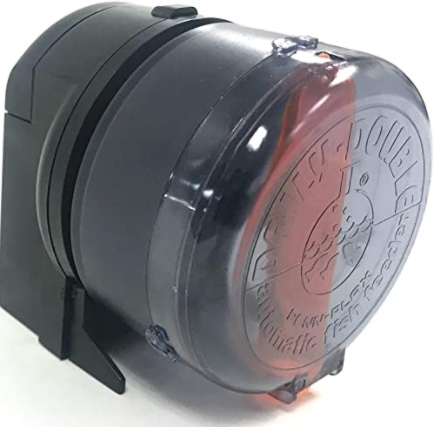 Voltage Analysis across 24 hours
Voltage meter & wall plug in for power draw
Measure flow rate of system for pumps
Bucket-timer method
Light output with a PAR meter
Operational check of fish food dispenser
All equipment needed can be purchased through Amazon
If budget does not cover full design: 
test individual subsystems for proof of concept
Figure 14: Fish Feeder [1]
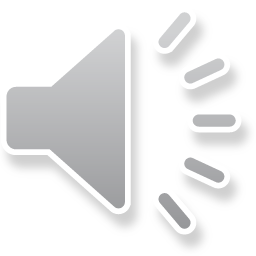 13
Conclusion (Alfred)
Project/Design Decription
Current State of System
Implementation Plan
Testing Plan
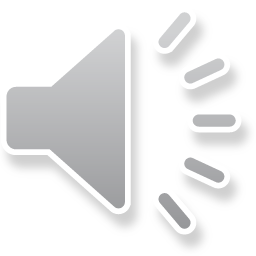 14
Questions? (Alfred)
Q
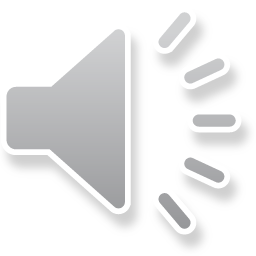 15
References
[1] Amazon.com. 2020. Penn-Plax Daily Double II Battery-Operated Automatic Fish Feeder. [online] Available at: <https://www.amazon.com/Penn-Plax-Double-Battery-Operated-Automatic-Feeder/dp/B0002565NO/ref=as_li_ss_il?dchild=1&keywords=penn-plax+daily+double+ii+battery-operated+automatic&qid=1594110826&sr=8-1&linkCode=li2&tag=fishkeepingw-20&linkId=7575a7597e17e5f114c1b81d03582b35&language=en_US> [Accessed 1 September 2020].
16